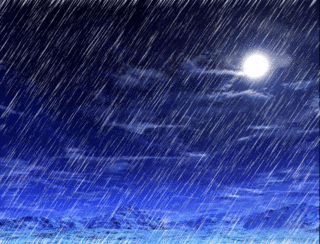 স্বাগতম
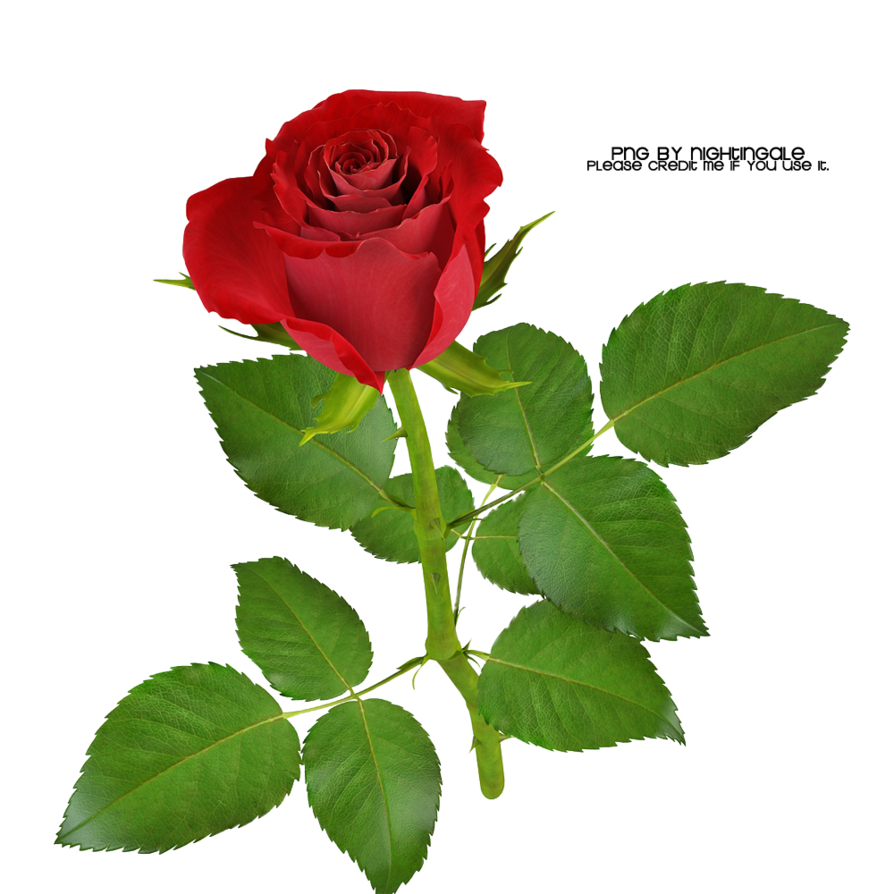 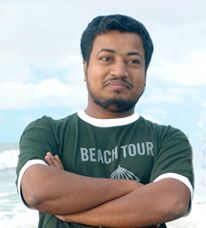 মোঃ রাসেল খান
সহকারী শিক্ষক
তেঁতুল বাড়ীয়া ইসলামিয়া মাঃ বিদ্যাঃ
ফোন ; ০১৮৩-২১৩৩১০৬
ইমেলঃ raselbdkhan@gmail.com
অষ্টম শ্রেণি * গণিত
৭ম অধ্যায় * সেট
সেটের প্রকারভেদ ও সেট প্রক্রিয়া
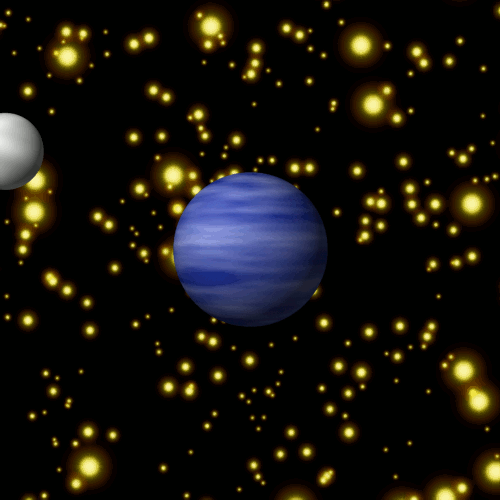 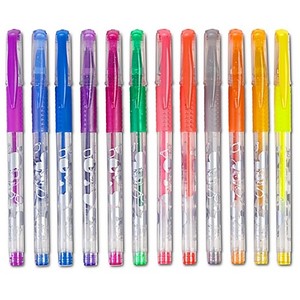 কোনো উপাদান নেই
কলমের সংখ্যা নির্দিষ্ট
নক্ষত্রের সংখ্যা অনির্দিষ্ট
[Speaker Notes: কলমের সংখ্যা কত?নক্ষত্রের সংখ্যা কত? উপাদান সংখ্যা কত? পাঠ ঘোষণা।]
শিখনফল

এই পাঠ শেষে শিক্ষার্থীরা----------
     ১। বিভিন্ন প্রকার সেট ব্যাখ্যা করতে পারবে। 
২। সেটের প্রকারভেদ সহ সেট প্রক্রিয়া বর্ণনা করতে পারবে।
     ৩। সেটের ধর্মাবলি প্রয়োগ করে সমস্যা সমাধান করতে পারবে।
[Speaker Notes: স্লাইডটি হাইড করে রাখা হতে পারে অথবা দেখানো যেতে পারে।]
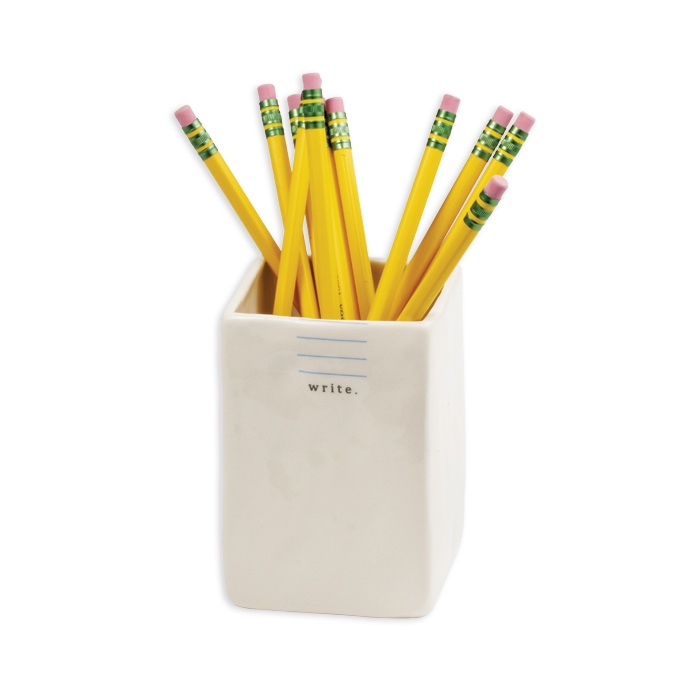 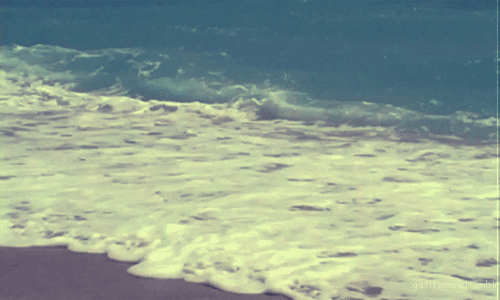 পানির ঢেউয়ের সংখ্যা কত?
গণনা করে
অনির্দিষ্ট
পেন্সিলগুলোকে কীভাবে নির্ধারন করা যায়?
উপাদান সংখ্যা কত?
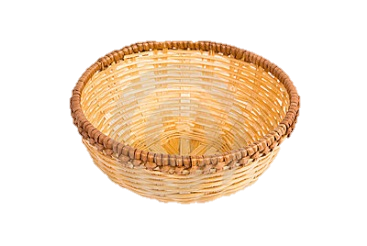 ১।উপাদান সংখ্যা গণনা করে নির্ধারণ
    করা যায় →
২।উপাদান সংখ্যা গণনা করে নির্ধারণ
    করা যায় না → 
৩। কোনো উপাদান নেই →
সসীম সেট
অসীম সেট
ফাঁকা সেট
উপাদান নেই
[Speaker Notes: চিত্রগুলো দ্বারা সেটের প্রকারভেদের ধারনা দিয়ে শিক্ষার্থীদের মনোযোগ সৃষ্টি ও পাঠ উপস্থাপনে সহায়তা করা যেতে পারে। ৪র্থ চিত্রে কী বলে? প্রশ্ন করতে হবে।]
সেটের প্রকারভেদ
A = 2,4,6,8,10,…………..40
সসীম সেট
অসীম সেট
B =1,3,5, 7, 9,………………
C =        অথবা  ( ডেনিশের বর্ণ ওরি )
ফাঁকা সেট
[Speaker Notes: Aসেটকে কী বলে? কেন? Bসেটকে কী বলে? কেন? C সেটকে কী বলে? কেন? শিক্ষার্থীদের দ্বারা বোর্ডে সমস্যা সমাধানে সহায়তা করা যেতে পারে।]
এটি কোন ধরণের সেট প্রক্রিয়া ?
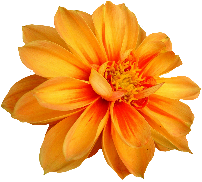 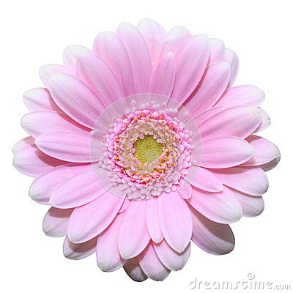 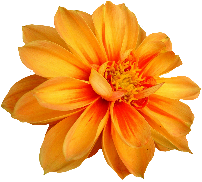 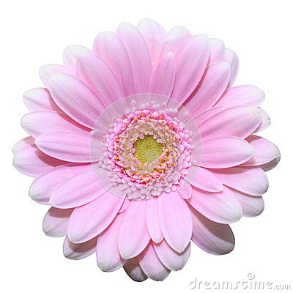 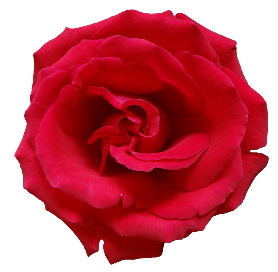 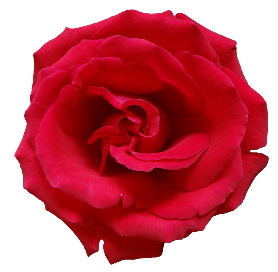 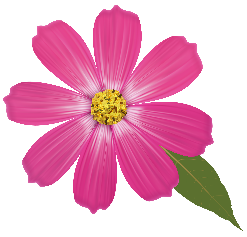 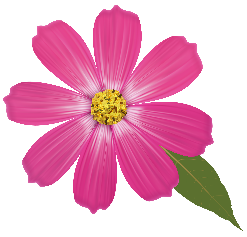 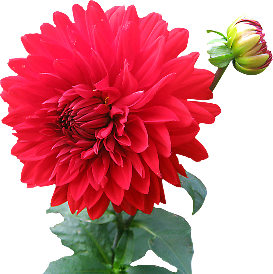 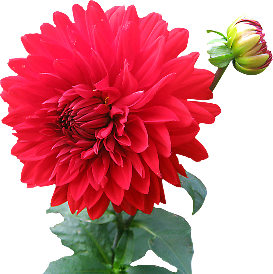 A
B
ক্লিক করুন
সংজ্ঞার জন্য ক্লিক করুন
দুইটি সেটের সকল উপাদান নিয়ে গঠিত সেটকে সংযোগ সেট বলে।
[Speaker Notes: সেটদুটির কী পরিবর্তন ঘটেছে? সংযগ সেট কাকে বলে? শিক্ষার্থীদের দ্বারা বোর্ডে সমস্যা সমাধানে সহায়তা করা যেতে পারে।]
সংযোগ সেট
1           2
3           4
5           6
2          9
4          7
6          8
AB = { 1,2,3,4,5,6,7,8,9 }
A∪B={x:x∈A অথবা B}
সংযোগ সেটের প্রতীক 
[Speaker Notes: সেটদুটির কী পরিবর্তন ঘটেছে? সংযগ সেট কাকে বলে? শিক্ষার্থীদের দ্বারা বোর্ডে সমস্যা সমাধানে সহায়তা করা যেতে পারে।]
এটি কোন ধরণের সেট প্রক্রিয়া ?
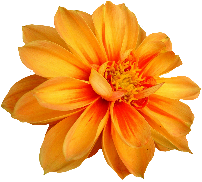 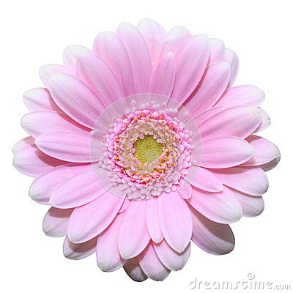 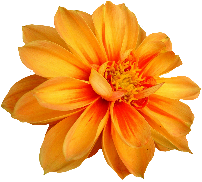 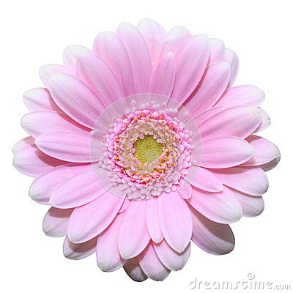 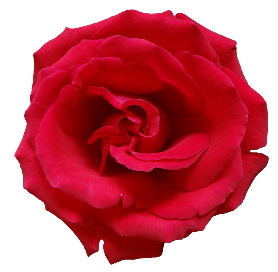 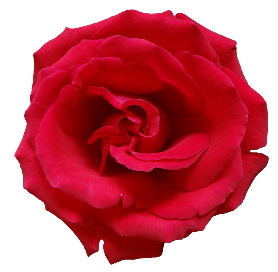 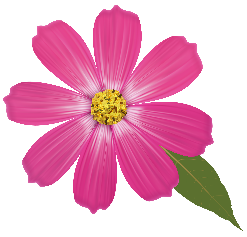 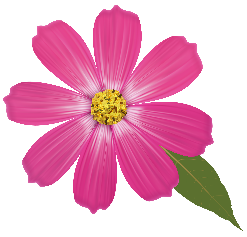 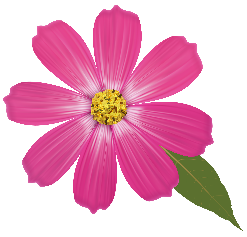 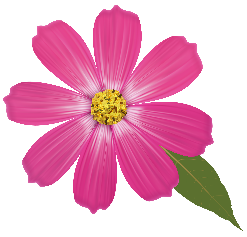 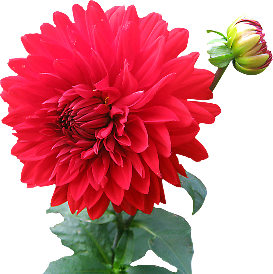 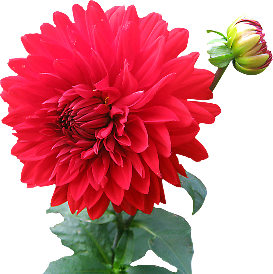 A
B
ক্লিক করুন
সংজ্ঞার জন্য ক্লিক করুন
দুইটি সেটের সাধারণ উপাদান নিয়ে গঠিত সেটকে ছেদ সেট বলে।
[Speaker Notes: সেটদুটির কী পরিবর্তন ঘটেছে? সংযগ সেট কাকে বলে? শিক্ষার্থীদের দ্বারা বোর্ডে সমস্যা সমাধানে সহায়তা করা যেতে পারে।]
ছেদ সেট
1           2         3           4   5           6
1           2         3           4   5           6
2           7     
4           8
6           9
2           7     
4           8
6           9
AB={x:x∈A এবং x∈B}
AB = { 2,4,6}
ছেদ সেটের প্রতীক 
[Speaker Notes: সেটদুটির কোন কোন সংখ্যা সমান? সাধারন সংখ্যা দ্বারা কোন সেট গঠিত? ছেদ সেট কাকে বলে? শিক্ষার্থীদের দ্বারা বোর্ডে প্রদত্ত সমস্যা সমাধানে সহায়তা করা যেতে পারে।]
নিচ্ছেদ সেট
B
আলু,কপি
পটল
A
ধান, গম
পাট
AB = 
যদি দুইটি সেটের মধ্যে কোনো সাধারন উপাদান না থাকে, তবে
 সেটদুটিকে পরস্পর নিচ্ছেদ সেট বলে।
[Speaker Notes: সেটদুটির নাম কী কী?  সেটদুটির সাধারন উপাদান কোনটি? সেটদুটিকে কী বলে? কেন? নিচ্ছেদ সেট কাকে বলে?  শিক্ষার্থীদের দ্বারা প্রদত্ত সমস্যা সমাধানে সহায়তা করা যেতে পারে।]
চলো ভিডিওটি উপভোগ করি
[Speaker Notes: সেটদুটির নাম কী কী?  সেটদুটির সাধারন উপাদান কোনটি? সেটদুটিকে কী বলে? কেন? নিচ্ছেদ সেট কাকে বলে?  শিক্ষার্থীদের দ্বারা প্রদত্ত সমস্যা সমাধানে সহায়তা করা যেতে পারে।]
জোড়ায় কাজ
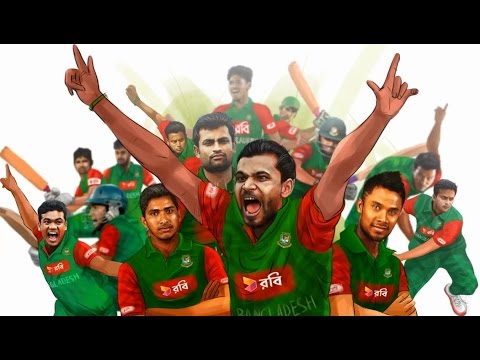 [Speaker Notes: ভেনচিত্রের মাধ্যমে সেটকে সহজভাবে উপস্থাপন করে শিক্ষার্থীদের মধ্যে এর বৈশিষ্ট্য যাচাই করার সহায়তা করা যেতে পারে।]
দলীয় কাজ
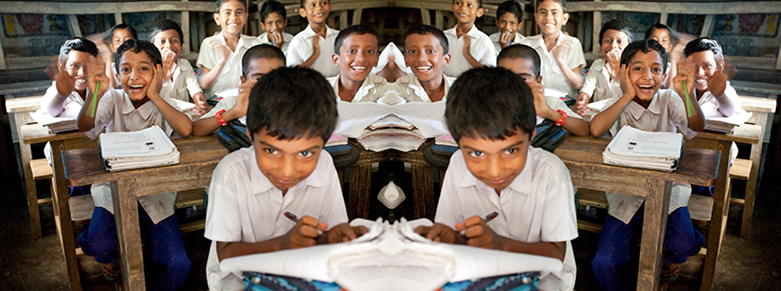 * P এবং Q যথাক্রমে  21 ও  35 এর সকল গুণনীয়কের সেট হলে, 
     PQ এবং PQ নির্ণয় কর।
[Speaker Notes: নির্ঢারিত ৫ মিনিট সময়ের মধ্যে  শিক্ষার্থীদের দ্বারা প্রদত্ত সমস্যা সমাধানে সহায়তা করা যেতে পারে।]
মূল্যায়ন
১.  প্রতীকটি কোন সেটের প্রতীক ?
ক)  ফাঁকা
খ) ছেদ
গ)  ছেদ
ঘ) সংযোগ
২। ছেদ সেটের ক্ষেত্রে নিচের বাক্যগুলো লক্ষ্য কর।
iii) সাধারণ উপাদান সমুহ হল এ সেটের উপাদান
i) ছেদ সেটের প্রতীক ∩
নিচের কোণটি সঠিক
ক) i ও ii
খ) i ও iii
গ) ii ও iii
ঘ) i, ii, ও iii
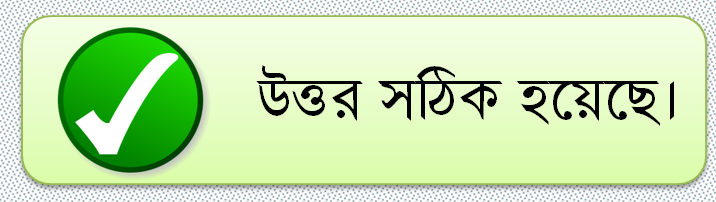 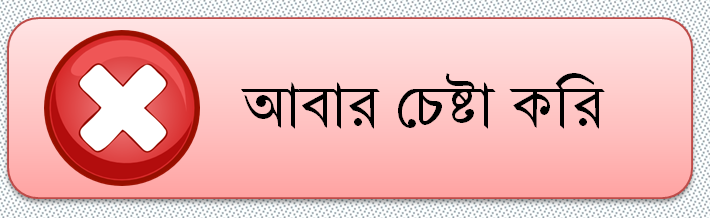 [Speaker Notes: মুল্যায়নের জন্য শিক্ষার্থীদের কাছ থেকে উত্তর নিয়ে উত্তরটিতে ক্লিক করুন।]
মূল্যায়ন
১. ∩ প্রতীকটি কোন সেটের প্রতীক ?
ক)  ফাঁকা
খ)সংযোগ
গ)  ছেদ
ঘ) ছেদ
২। সংযোগ সেটের ক্ষেত্রে নিচের বাক্যগুলো লক্ষ্য কর।
iii) দুটি সেটের সকল উপাদান সমুহ হল এ সেটের উপাদান
i) ছেদ সেটের প্রতীক 
নিচের কোণটি সঠিক
ক) i ও ii
খ) i ও iii
গ) ii ও iii
ঘ) i, ii, ও iii
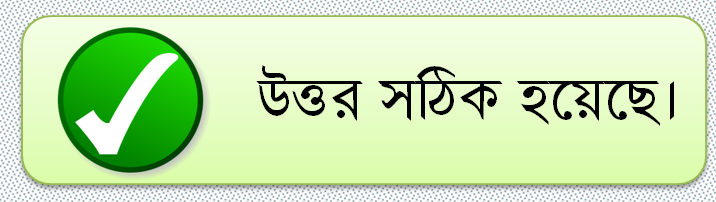 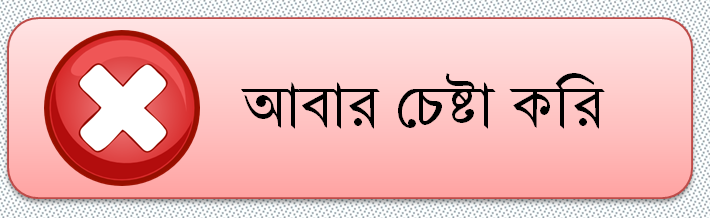 [Speaker Notes: মুল্যায়নের জন্য শিক্ষার্থীদের কাছ থেকে উত্তর নিয়ে উত্তরটিতে ক্লিক করুন।]
বাড়ির কাজ
তোমার পাঠ্য বই ও তোমার পঞ্ঝম শ্রেণির পড়ুয়া ছোট ভাইয়ের পাঠ্য পুস্তকের সংযোগ ও নিঃশ্চেদ সেটের মাধ্যমে প্রকাশ কর।
[Speaker Notes: প্রত্যেক শিক্ষার্থীকে বাড়ির কাজ নিয়মিত করে আনার সহায়তা করা যেতে পারে।]
ধন্যবাদ